Ringer: Web Automation by Demonstration
Shaon Barman, Sarah Chasins, Ras Bodik, Sumit Gulwani
Web Automation
The functionality of a website may not meet the needs of its users
Automation helps users complete many tedious interactions, such as scraping data, completing forms or transferring data between websites.
Web automation scripts are typically written by programmer
Record and Replay
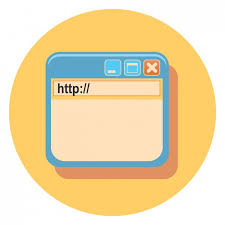 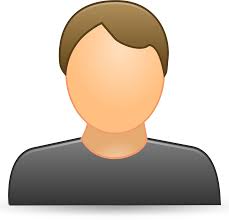 Interact with page
User
Browser
DOM Event
HTTP Request
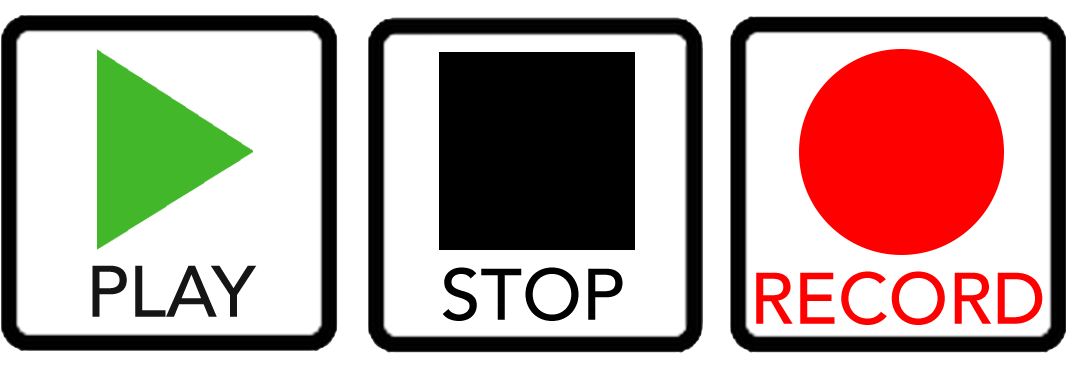 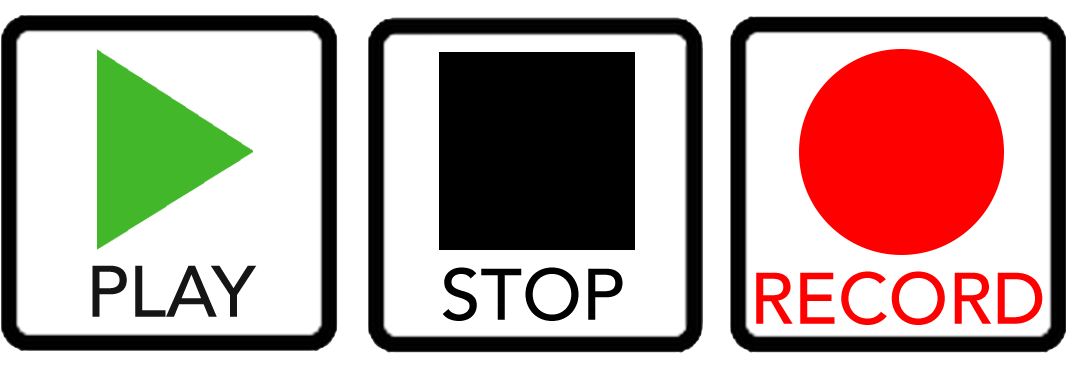 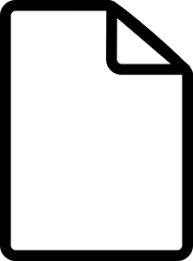 Recordings
Challenges
Interactivity
Website use AJAX and custom JavaScript handlers to respond to user actions
Some updates may be delayed by the network or server, the replayer may need to wait before replaying a user action
a) Page of black camera
Server
JavaScript
DOM
User
a
Hover
JS handler
Picture
update
b
a) Page of black camera
Sequence of events
b) Hover on silver button
Server
JavaScript
DOM
User
a
Hover
JS handler
Picture
update
b
JS handler
Click
Request
c
b) Hover on silver button
Sequence of events
c) After click (grayed page).
Server
JavaScript
DOM
User
a
Hover
JS handler
Picture
update
b
JS handler
Click
Request
c
Response
Price
update
d
c) After click (grayed page).
Sequence of events
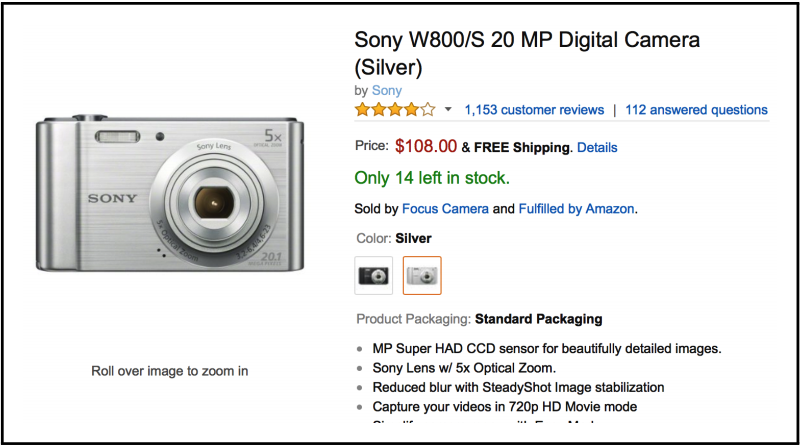 d) Page of silver camera.
Server
JavaScript
DOM
User
a
Hover
JS handler
Picture
update
b
JS handler
Click
Request
c
Response
Price
update
d
Scrape
 price
d) Page of silver camera.
Sequence of events
Page structure
Websites often roll out new layouts making it difficult to identify the page’s elements across accesses.
Even small changes on the page can lead the replayer to click a different button or type into a different text box than the one the user intended.
a new "Recent Searches" pull-down menu appears after the first search
Ringer’s Approach
Wait until trigger: 
then dispatch action on element
Action: What does the user or program do?
Element: On what GUI Component does the agent do an action?
Trigger: When does the agent do an action?
Action: What instruction do they use?
Past approach:
type “sony”
Ringer’s approach:
Keydown s
Keypress s
TextInput s
Input s
Keydown o
Keypress o
….
Element: Which node should we choose?
Past approach:
Text surrounding the element
XPath: Path from root element to the element iteself
Ringer’s approach:
Trigger: how to handle asynchrony?
Human use visual cues as trigger
To replay correctly, replayed must identify trigger too.
Trigger synthesis:
Triggers are server responses.

hostname == ‘amazon.com' &&
path ==‘ajaxv2’ &&
params.id == ‘bar’
Record Phase
Listen to DOM events
Store feature of elements
create a simple trace
User
Browser
Page level Javascript
Running Example
User
Browser
Click
mousedown
Page level Javascript
mouse up
click
Running Example
User
Recorded script is sample
Knows what action to perform but not when to perform them
Browser
Page level Javascript
Trigger Inference
Run simple script multiple times 
identify HTTP responses across executions
infer causeality between responses and actions
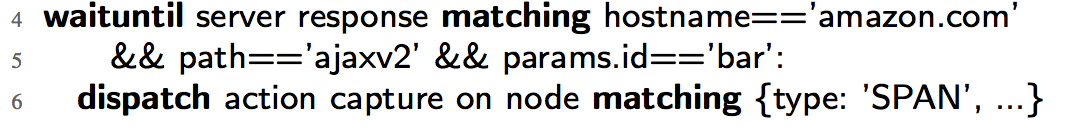 Evaluation
End to end vs. CoScripter
Longitudinal study of Ringer scripts
Experimental setup
Choose 34 Websites
pick interaction that was a core site task
To automate experiment, give a correctness criterion

Example: www.southwest.com
Interaction: Purchase ticket from SFO to HOU
Check: Scrape text “San Francisco, CA to Houston, TX”
Comparison vs. CoScripter
Ringer
Replayed 25/34
Failure
5 complete/ 4 partial
Failure reason:
not identify node
website use flash


CoScripter
Replayed 6/34
Failure
5 complete/ 4 partial
Failure reason:
node identification: 8
interaction UI component:21
Longitudinal study of Ringer scripts
Ran each benchmark 9 times over 24 days
Results
24 benchmarks succeeded on the first run
15 benchmarks succeeded every time
6 experienced exactly one failure during 3 weeks
3 experienced multiple failure
Limitation
Recording high frequency events can make pages slow to respond.
The Ringer approach was designed for interactions that satisfy some trigger assumptions. Ringer fails when these do not hold.
Example: games, Google Map
Thanks